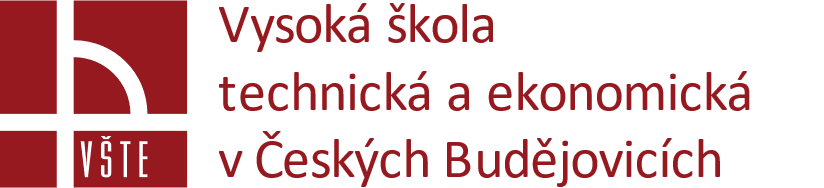 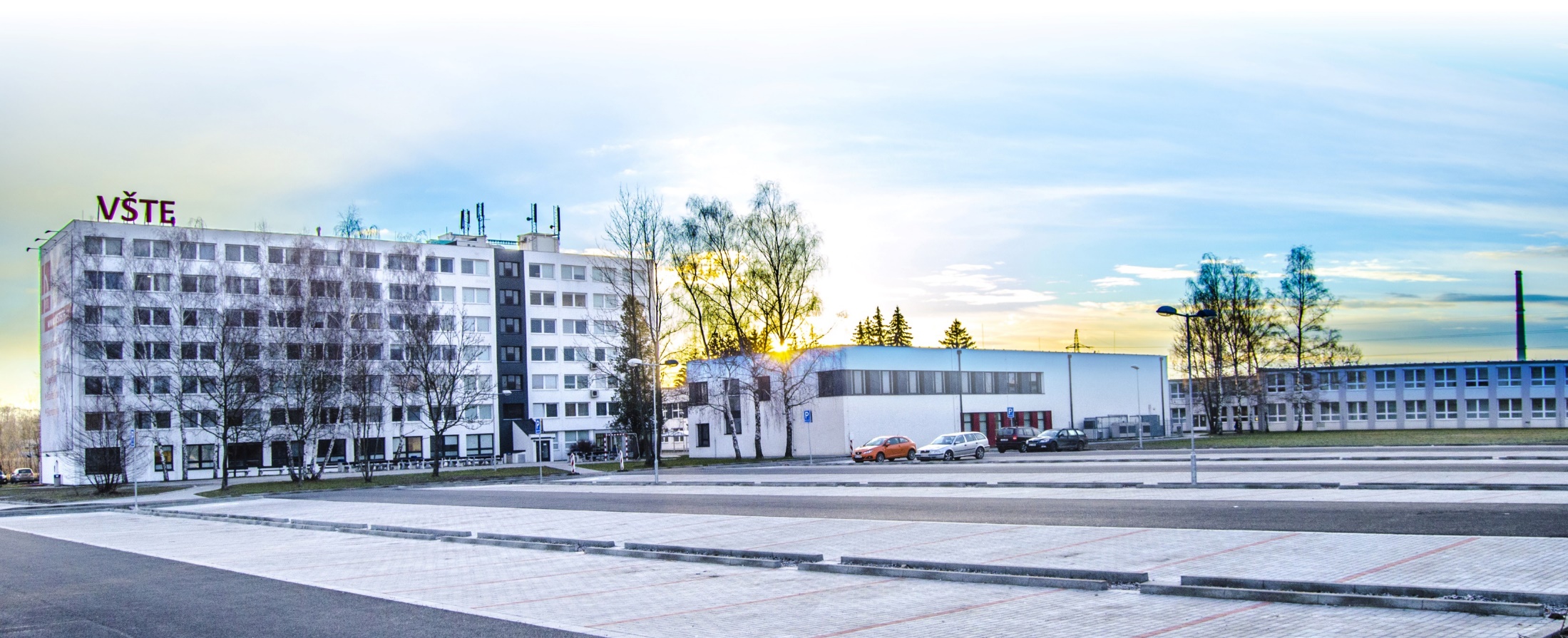 www.VSTECB.cz
ODBORNÁ PRAXE
Andrea Bláhová
Letní semestr 2023
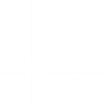 www.vstecb.cz
Informace o společnosti
ITB Engineering & production s. r. o.
 sortiment: venkovní kuchyně, grily a nerezové gastro vybavení
společnost byla založena 23. července 2014
 základní kapitál: 200 000 Kč
počet zaměstnanců 16
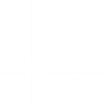 www.vstecb.cz
Účetnictví
základní orientace v účetních předpisech 
 seznámení se s účtovým rozvrhem
 zaznamenávání hospodářských operací v účetních výkazech
 seznámení s ekonomickým programem Helios
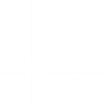 www.vstecb.cz
Marketingové oddělení
vysvětlení důležitosti reklamy
zpracování návrhu inovace webových stránek společnosti
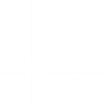 www.vstecb.cz
Personální oddělení
účast na poradách
 nahlédnutí do systému výběrového řízení
vysvětlení plánu školení zaměstnanců
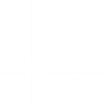 www.vstecb.cz
Výrobní oddělení
seznámení se s výrobními procesy
 ukázka sortimentu
drobné administrativní práce
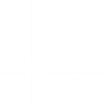 www.vstecb.cz
Finanční oddělení
sledování peněžních toků
 kontrola vedení účetnictví
vysvětlení postupu při sestavování ročního finančního plánu
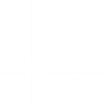 www.vstecb.cz
Obchodní oddělení
nahlédnutí do obchodních smluv
 příprava podkladů pro obchodní jednání
aktualizace seznamu obchodních partnerů
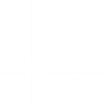 www.vstecb.cz
Další činnosti:
zpracování finanční analýzy
 zpracování marketingového plánu
 pracování se strategickou analýzou
 sestavení rozvahy a výkazu zisku a ztrát
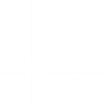 www.vstecb.cz
Zhodnocení praxe studentem
Absolvování odborné praxe pro mě bylo velkým přínosem v oblasti podnikové ekonomiky
Získala jsem díky tomu nové poznatky a nahlédla tak do chodu různých odděleních
Oceňuji velice dobrý přístup zaměstnanců firmy v průběhu výkonu mé odborné praxe
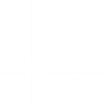 www.vstecb.cz
DĚKUJI ZA POZORNOST
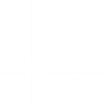 www.vstecb.cz